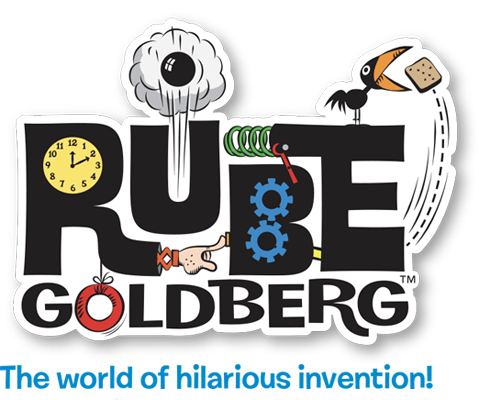 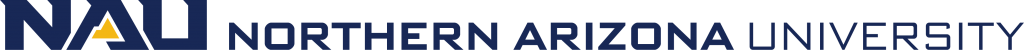 Final Proposal Presentation
Rube Goldberg Team
Summer 2019
Jassem Alhaddad
Ali Alrashidi 
Omar Aldhafeeri 
Ali Almari 
Mohammed Albanaqi 
Abdullah Alsayeh
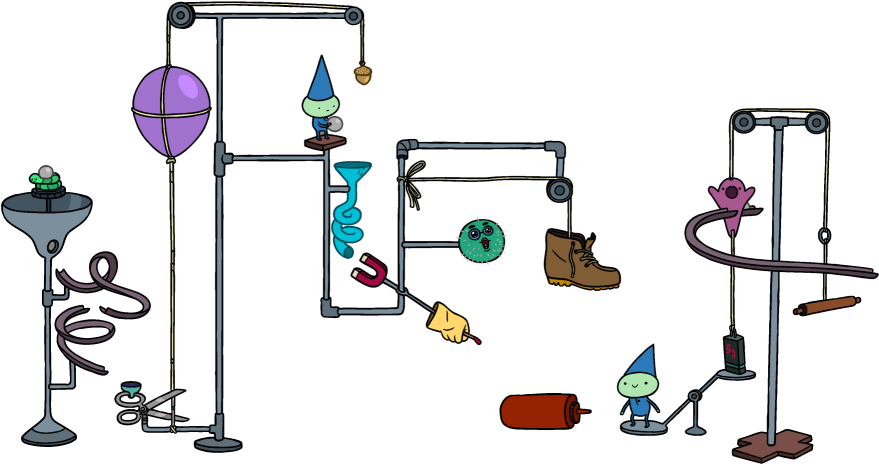 ‹#›
Project Description
Design Description
Design Requirements
Changes
Bill of Material
Budget
Overview
‹#›
Rube Goldberg is a machine that performs a very simple task in a very complex fashion, usually including a chain reaction.

The objective is to create a reliable and resettable machine of Rube Goldberg steps.
Project Description
‹#›
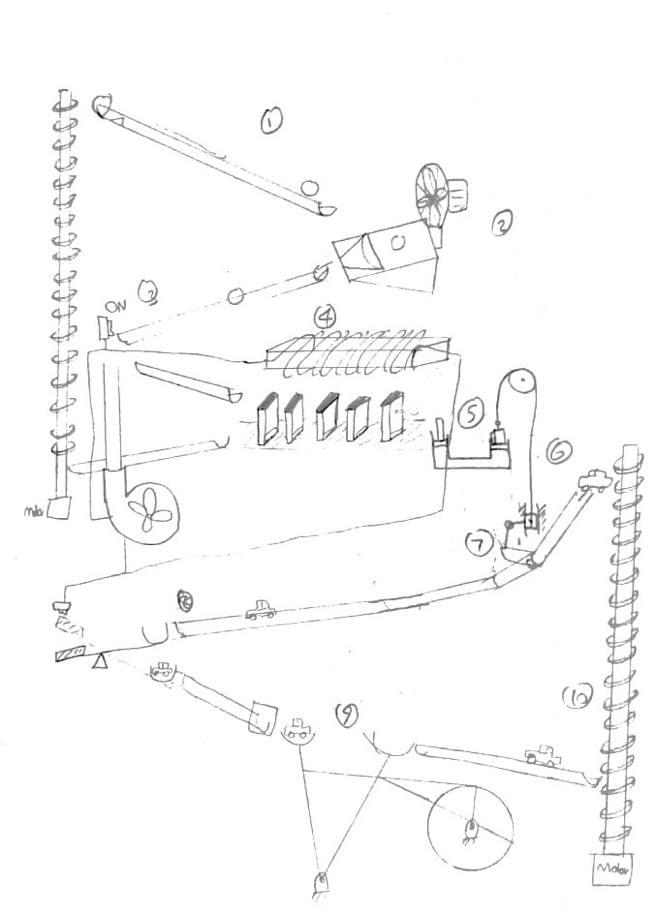 Design Description
‹#›
Cost
Safety
Realistic
Size (10 * 10 ft^2)
Resettable
Timing 
Animals
Flammable
Noise
Design Requirements
‹#›
Abdullah
Gantt Chart
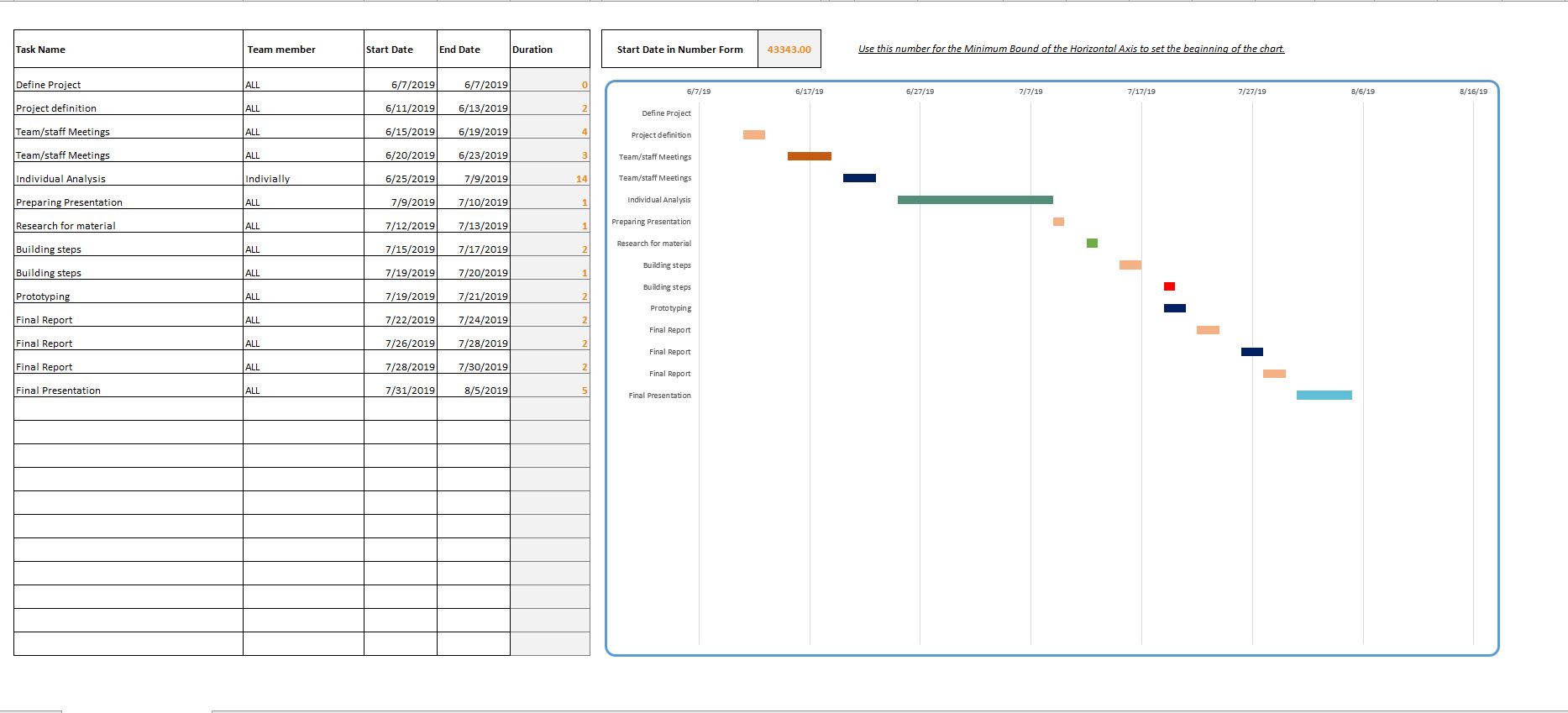 Omar Aldhafeeri
Dominos steps using electromagnet
Pull roll using gravity
Hair Drier
Pascal Law
Lever
Convert Belt
Changes
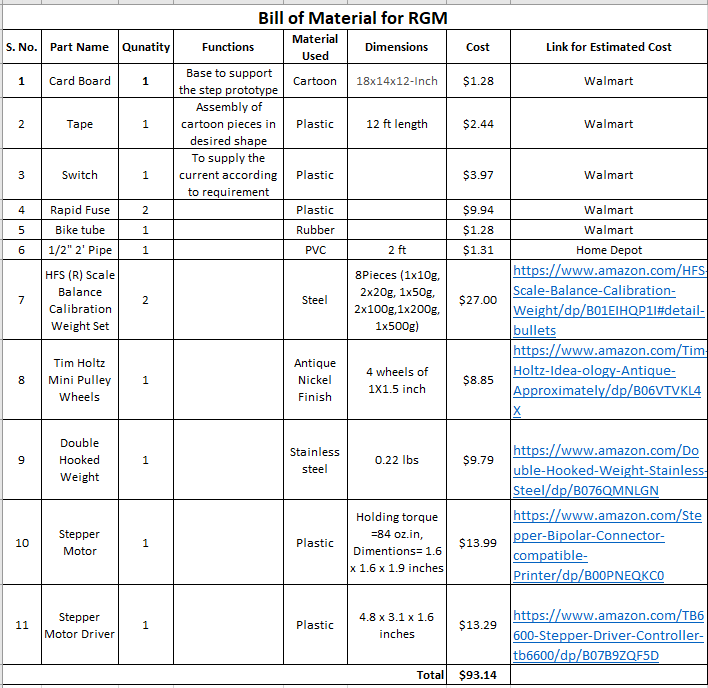 Bill of Material
Budget
We are currently on schedule
‹#›
Mohammed Albanaqi
Budget
“ Cont’d ”
‹#›
Mohammed Albanaqi
[1]BarD Software s.r.o, “Build - GanttProject Docs,” Ganttproject.biz, 2018. [Online].
https://docs.ganttproject.biz/development/build/
‌
[2]“Rube Goldberg – Home of the Official Rube Goldberg Machine Contests.” Rubegoldberg.Com, 2018, www.rubegoldberg.com/. Accessed 11 July 2019.
[3]Nau.Edu,2019,nau.edu/visual-identity-guide/wp-content/uploads/sites/121/2018/09/NAU_Acronym_Horiz_1Line-281_3514-1024x50.png. Accessed 11 July 2019.


‌
References
‹#›
Questions?
‹#›